ACTUALIZACIÓN DE TABLA PROGRESIVA DEL
IMPUESTO SOBRE LA RENTA PERSONA NATURAL
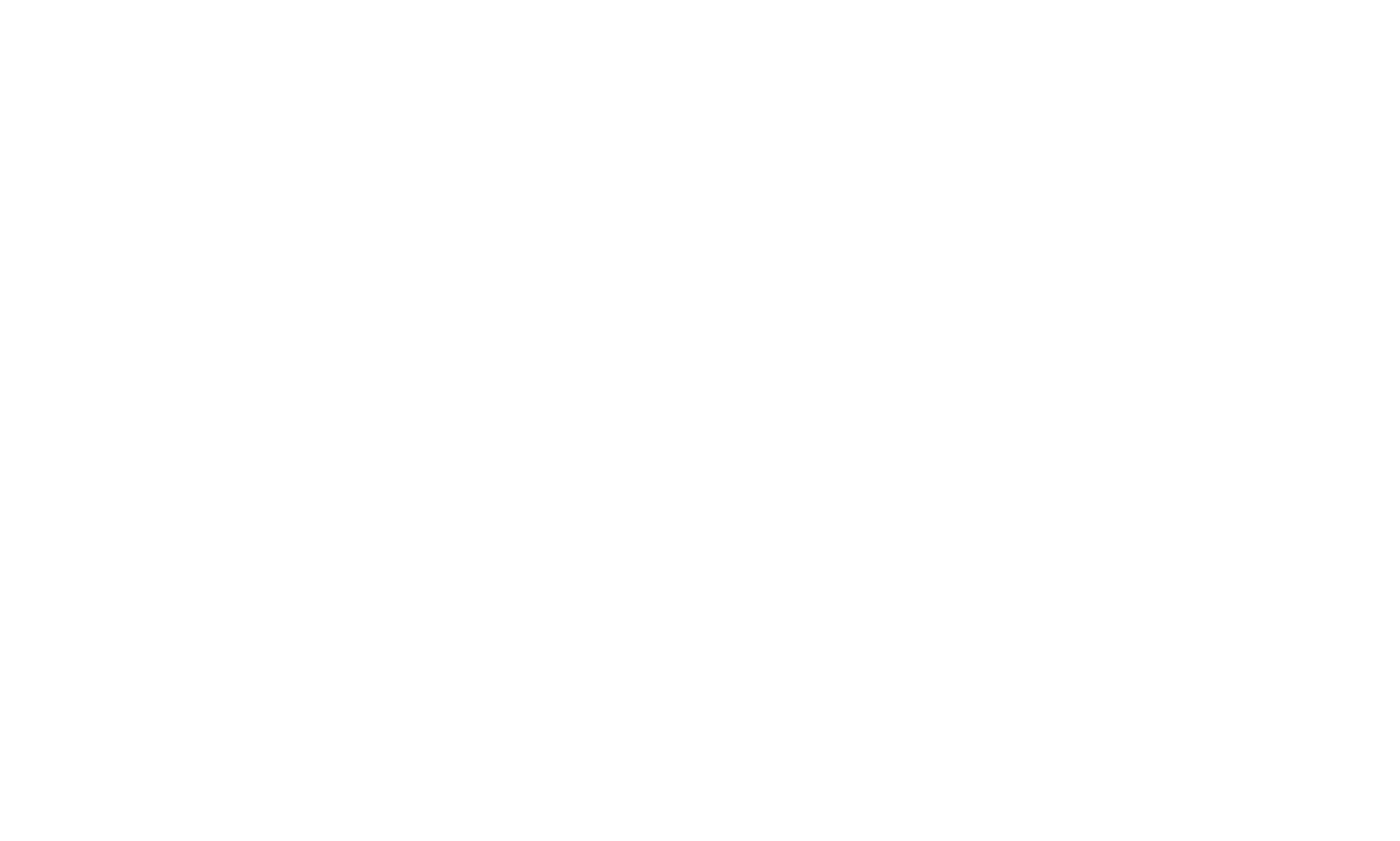 ISR
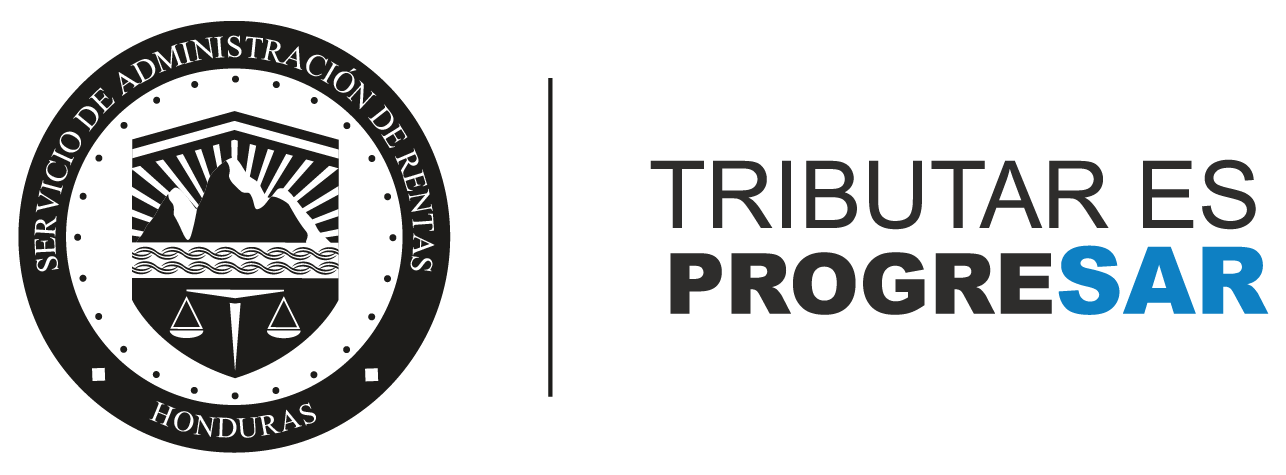 2022
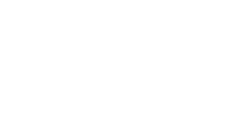 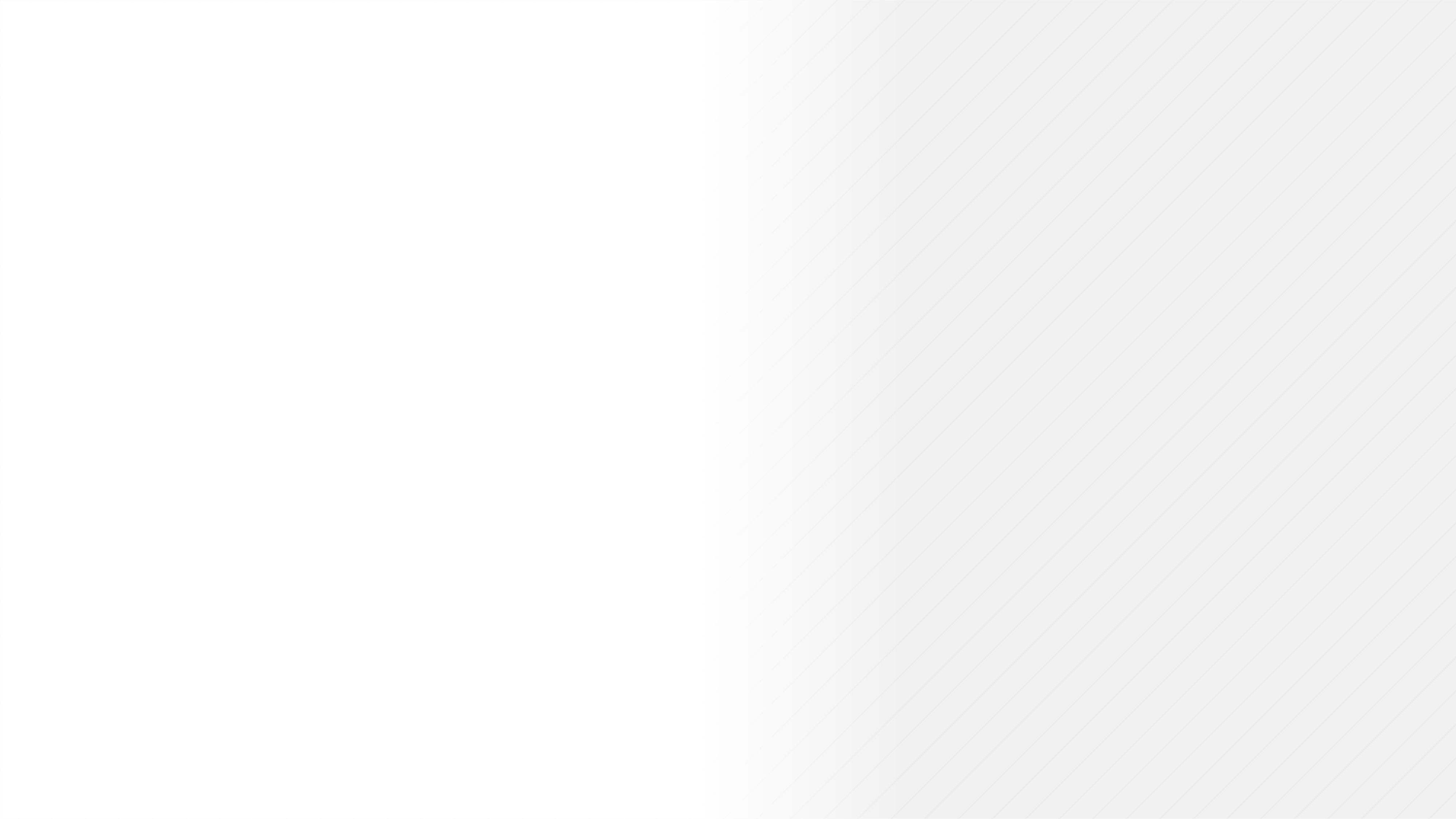 BASE LEGAL
La Tabla Progresiva de ISR tiene su Base Legal en el Artículo 22 de la Ley del Impuesto Sobre la Renta.
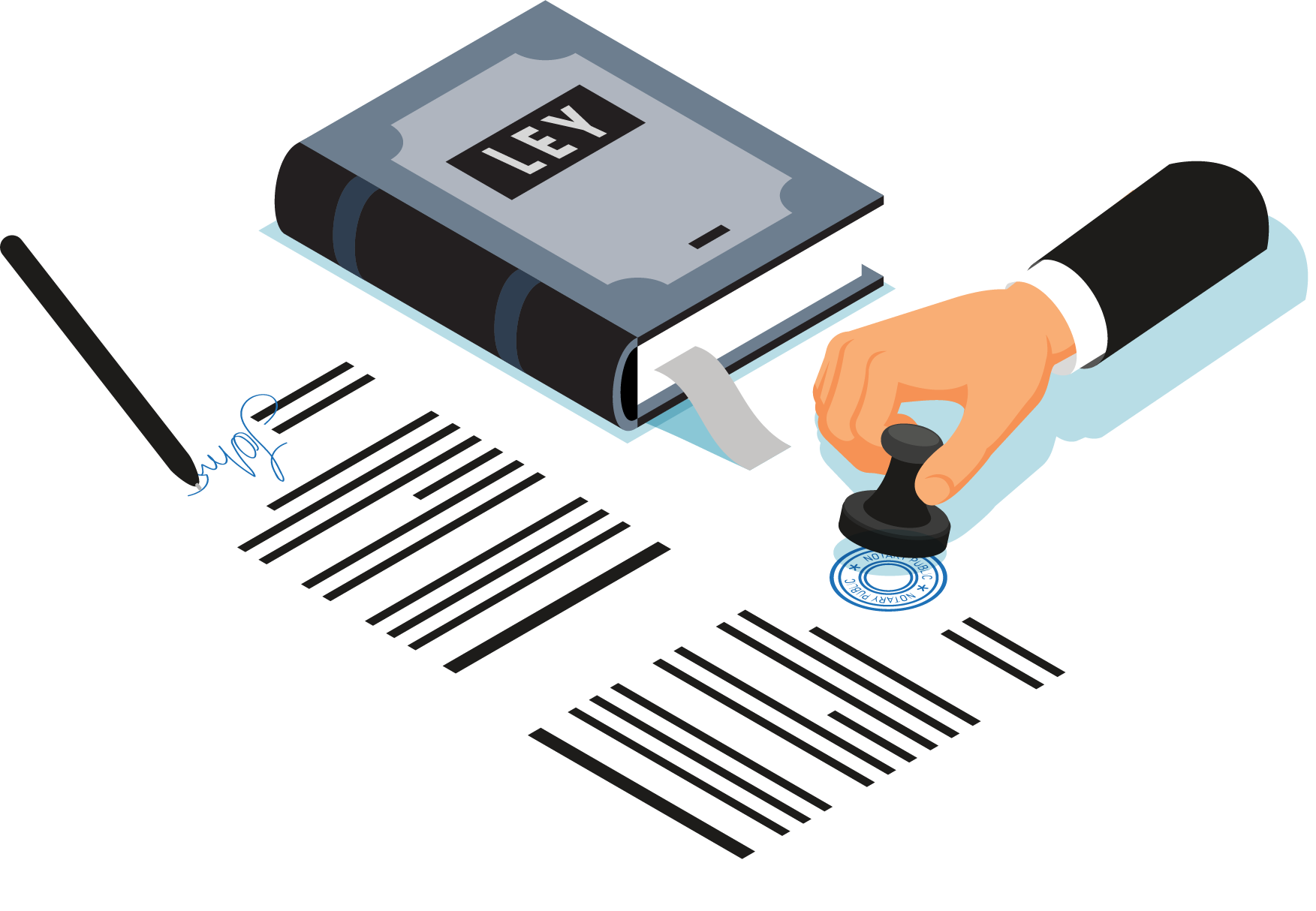 DECRETO 20-2016
La escala de tasa progresiva será ajustada automáticamente de forma anual a partir del 2017 y se efectuará aplicando las variaciones interanuales del Índice de Precios del Consumidor (IPC) publicado por el Banco Central de Honduras (BCH) del año anterior.
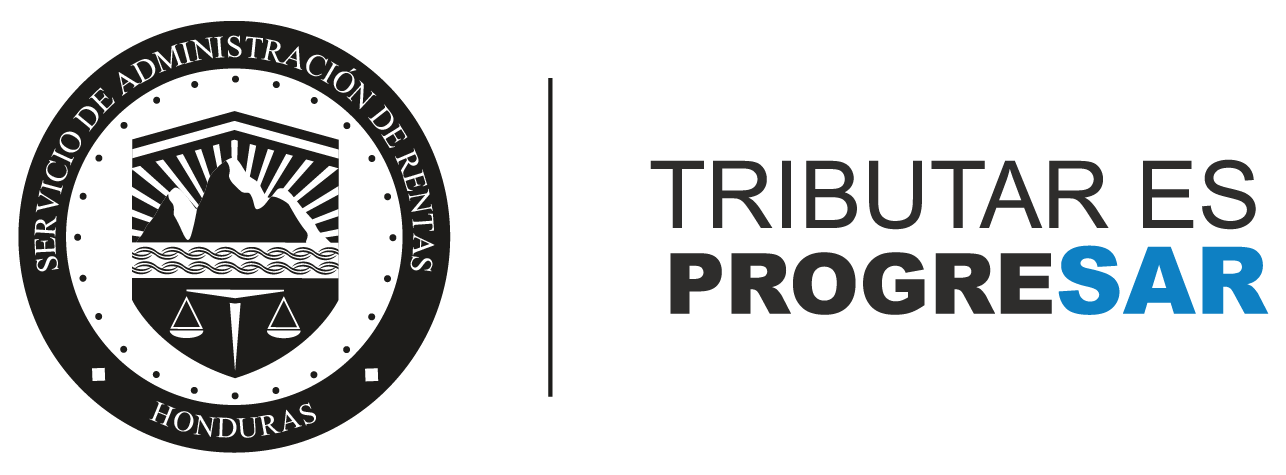 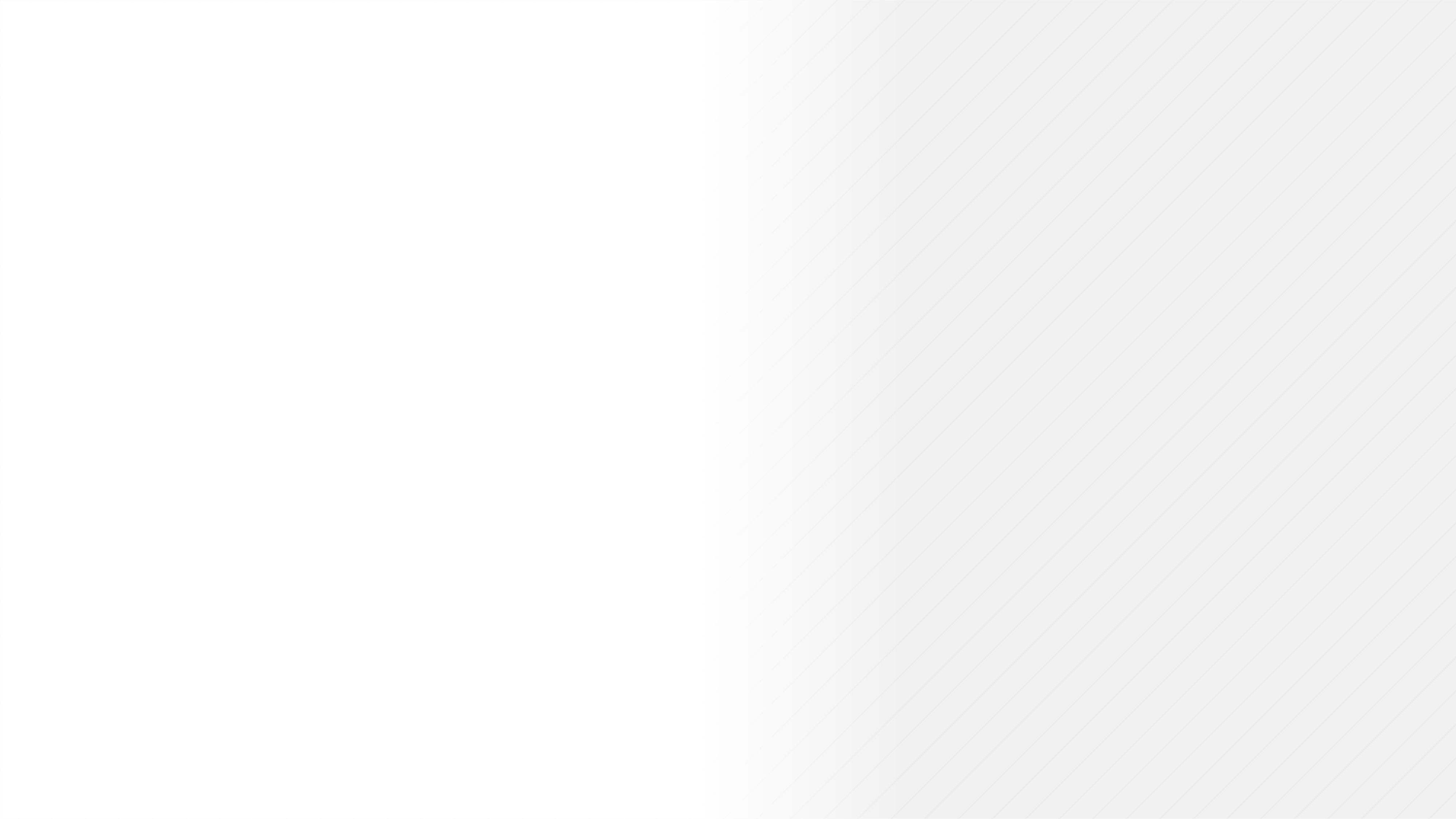 Variación interanual del IPC a diciembre 2021 (inflación)
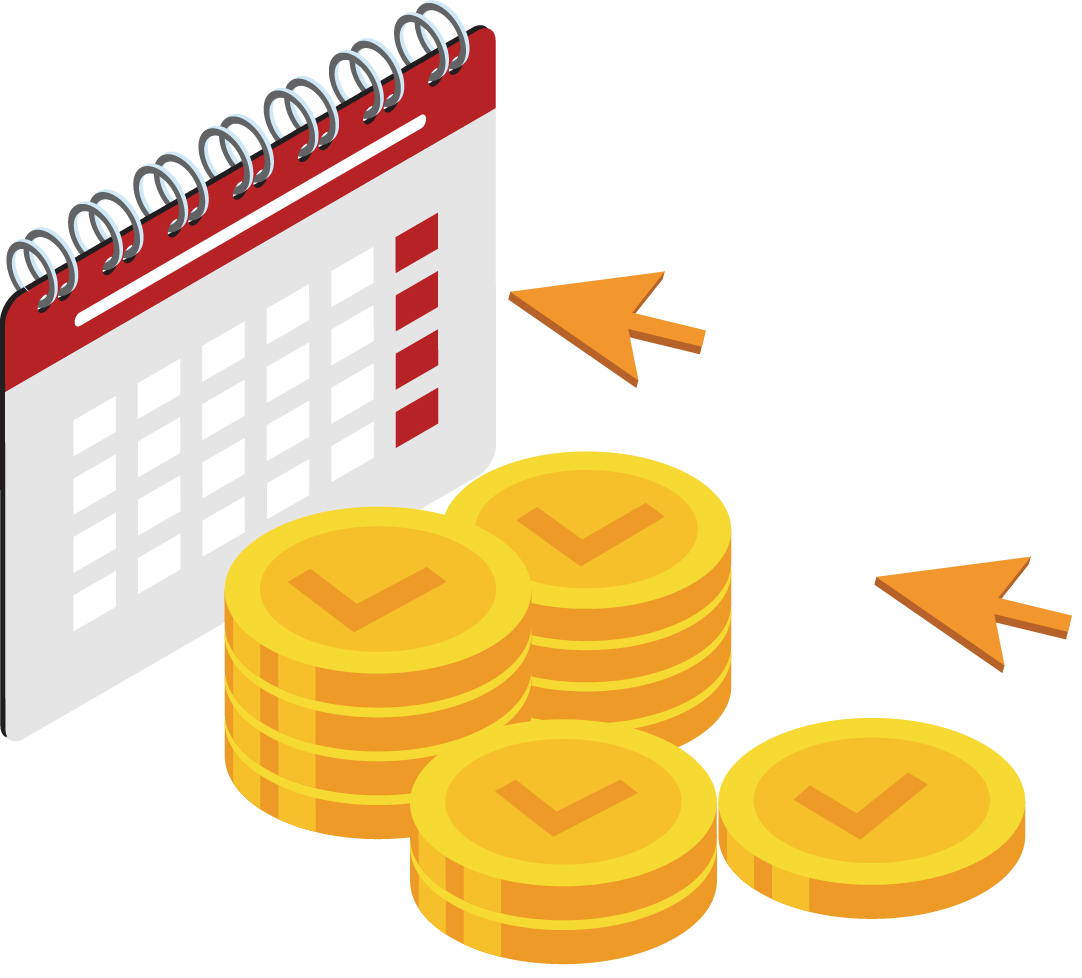 5.32%
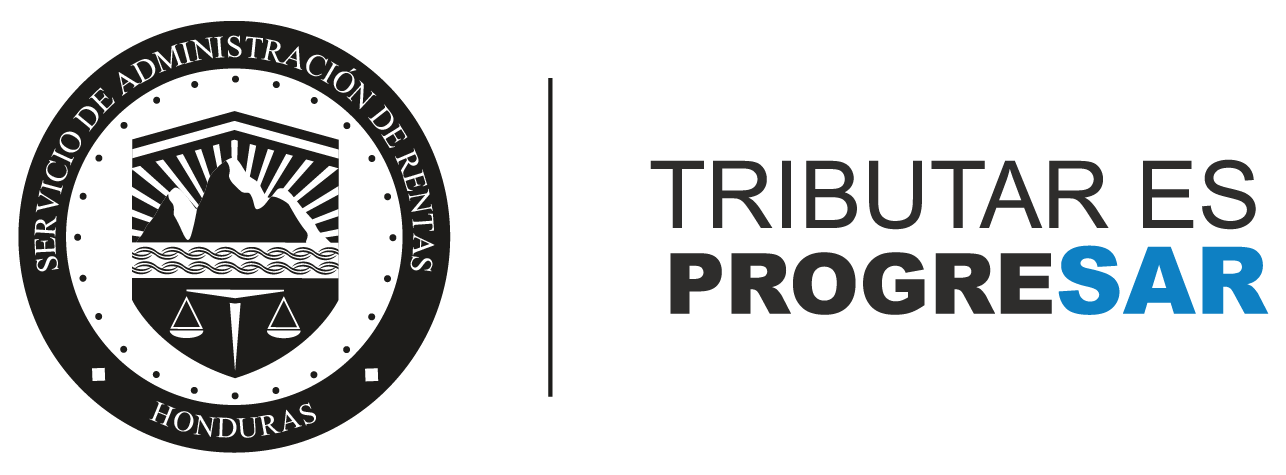 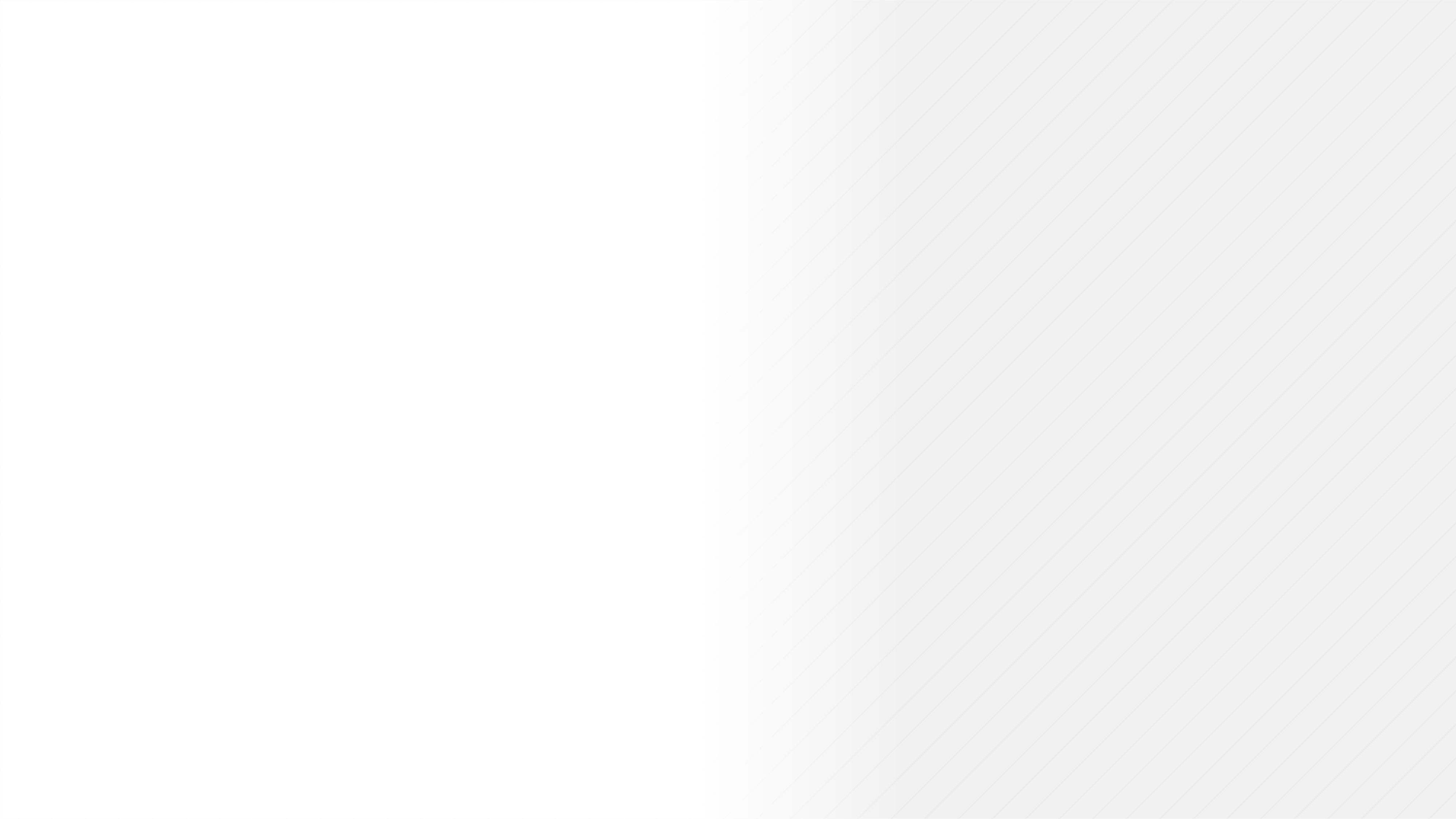 ACTUALIZACIÓN DE LA
TABLA PROGRESIVA DEL ISRPN
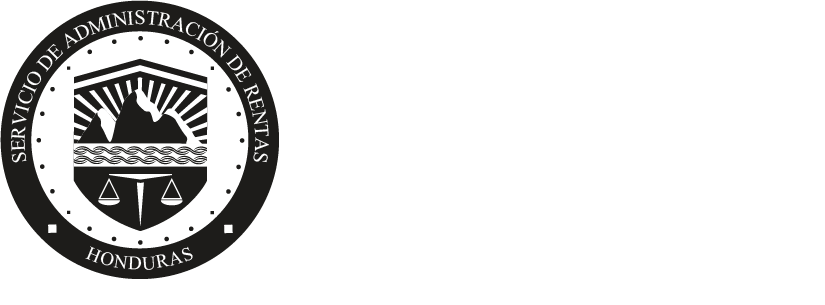 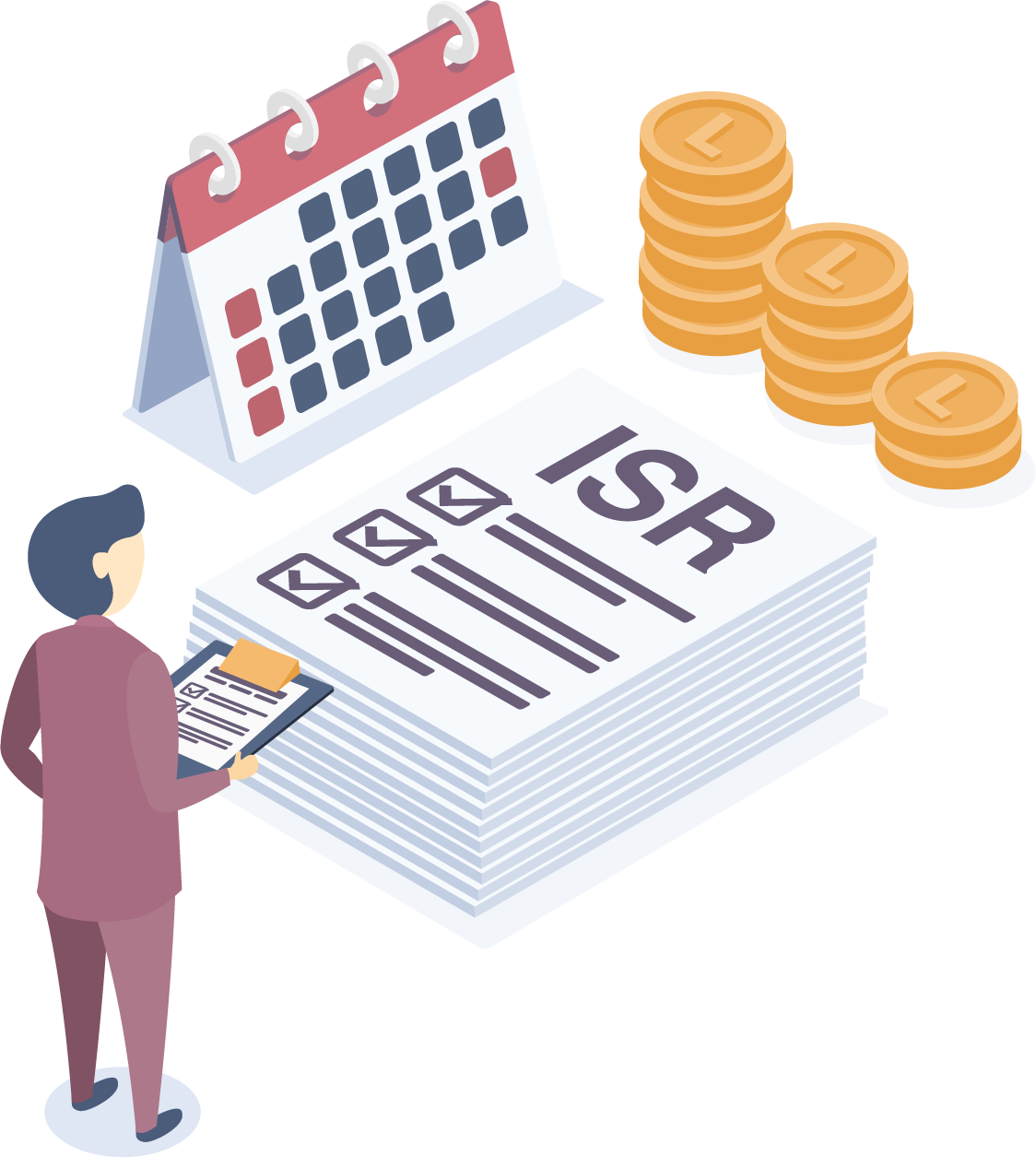 2021
2022
De L 0.01	               -    L 172,117.89
De L 0.01	               -    L 181,274.56
EXENTOS
EXENTOS
15%
15%
De L 172,117.90    -    L 262,449.27
De L 181,274.57    -    L 276,411.57
20%
20%
De L 262,449.28    -    L 610,347.16
De L 276,411.58    -    L 642,817.63
De L 610,347.17    -    en adelante
De L 642,817.64    -    en adelante
25%
25%
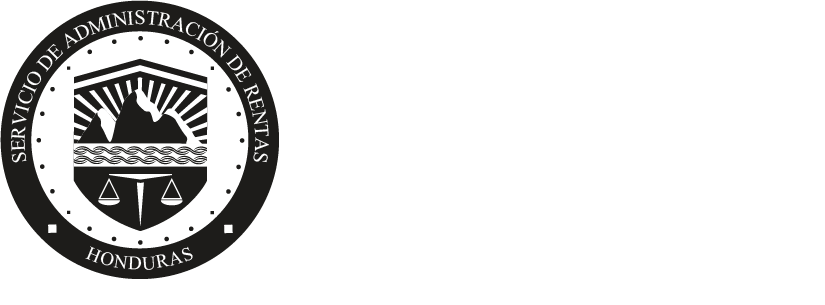 El salario mensual exento de ISR
(Incluyendo gastos médicos de L40,000)
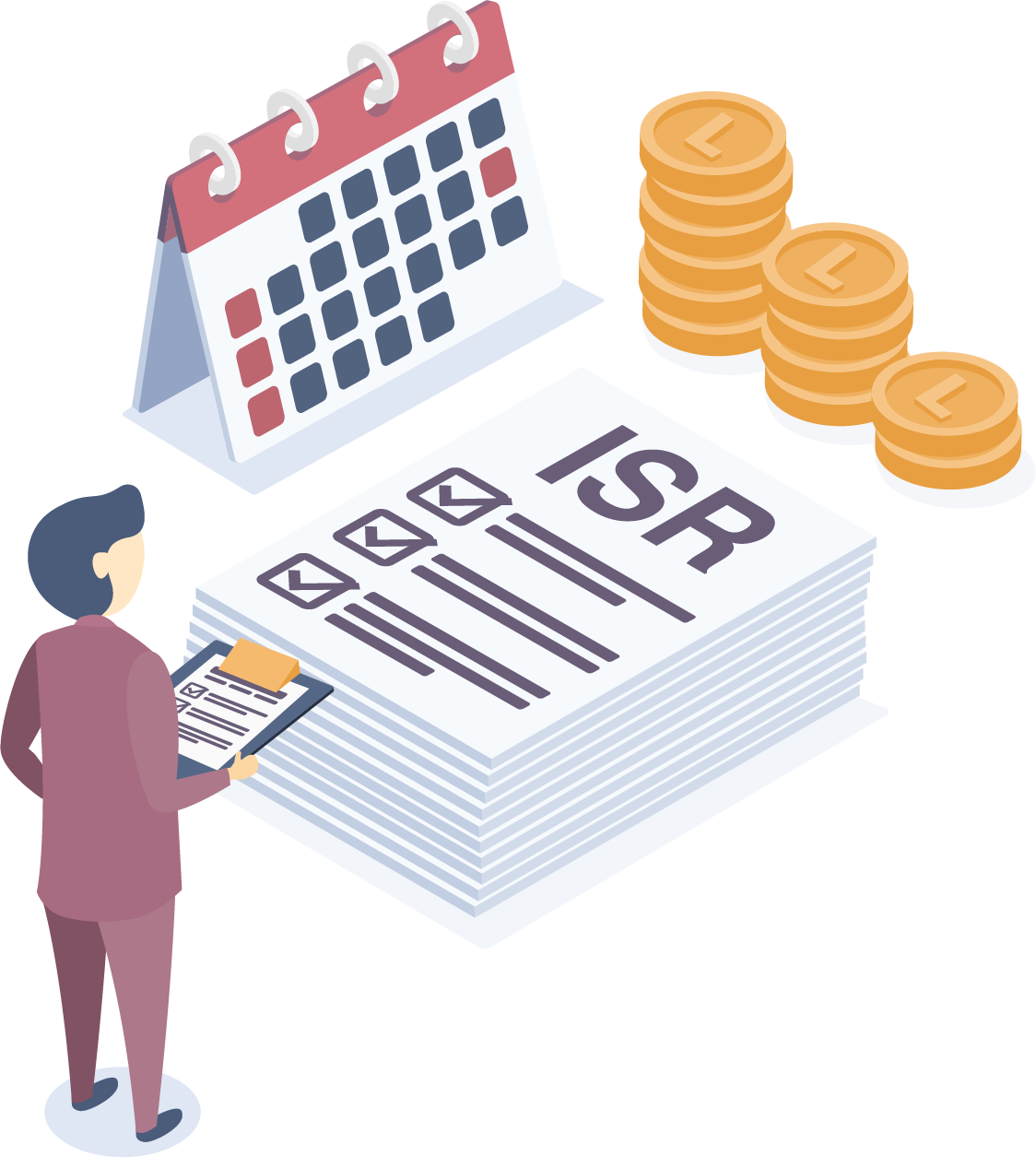 Adicionalmente
La Ley de Protección al Adulto Mayor (Decreto No. 199-2006) establece una deducción adicional de L30,000 para este grupo de población.

A su vez, con el Decreto No. 59-2020 se amplía el monto
deducible por concepto de gastos médicos para las
personas mayores de sesenta y cinco (65) años a L80,000. 

Del mismo modo, las personas mayores de sesenta y cinco (65) años con una renta bruta de hasta L350,000 están exentas del pago del ISR.
2021
2022
L 17,676.49,
L 18,439.55
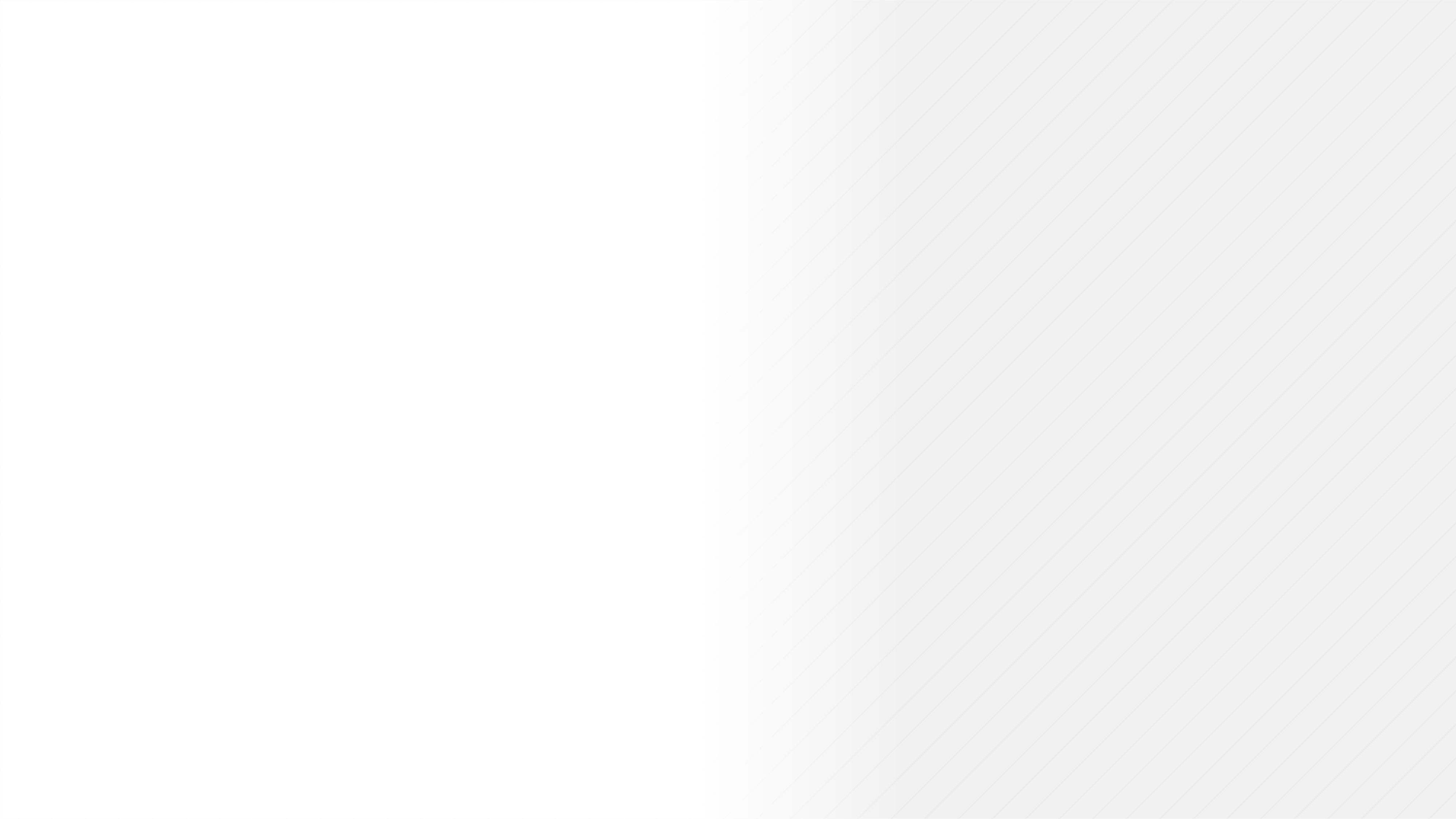 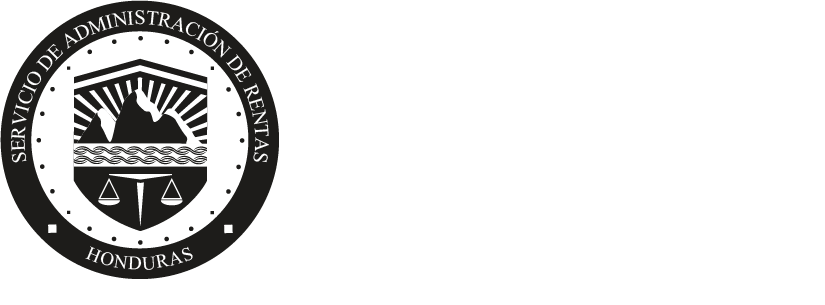 TOTAL CONTRIBUYENTES  BENEFICIADOS
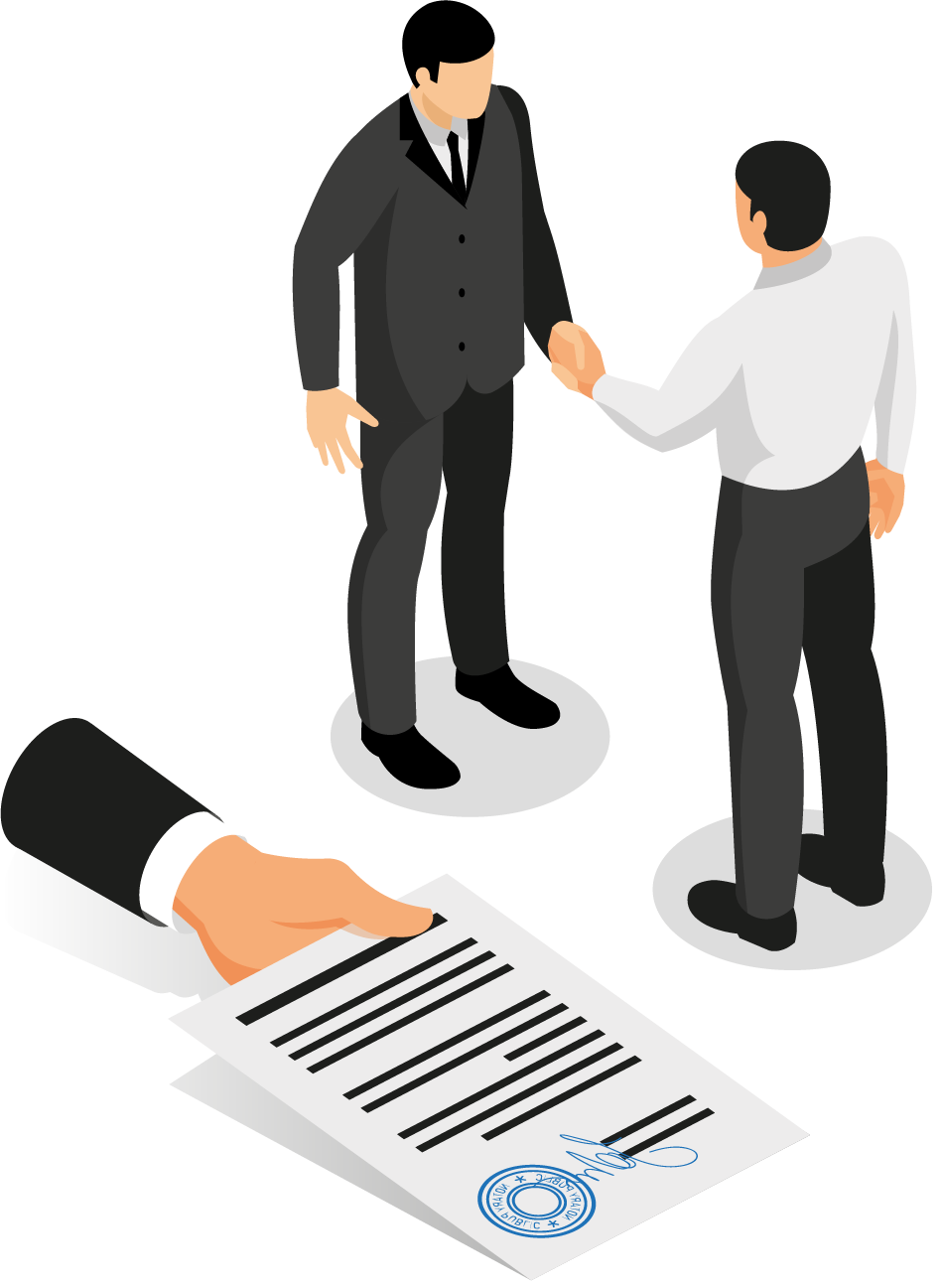 171,580
CON UN IMPACTO
RECAUDATORIO
L 303.9
MILLONES